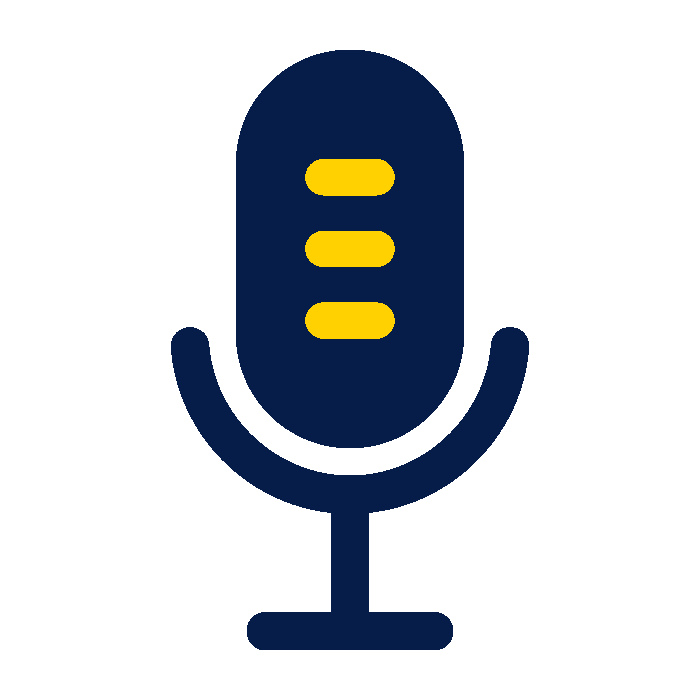 Session 9: Managing Deployment: Teams, Critical Chain and Communication
Dr Andre Samuel
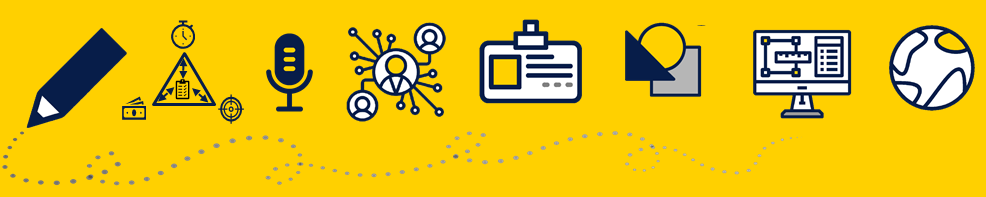 Session Overview
Behaviour can affect the usefulness of the critical path analysis – consider critical chain, which focuses on bottlenecks, be that the critical path or another constraint.
Recap on the role of project teams
Consider the impact of people/project team on project performance which critiques the traditional CPA 
Critical Chain focuses on considering the project as a whole and focusing the constraints/bottlenecks
Critical chain involves 5 steps: Identify, Exploit, Subordinate, Elevate, Inertia.
Critical chain considers different types of constraints – the critical path, resources, etc.
Critical Chain uses project level contingency (buffer), not task level to avoid delaying the start and finish of tasks
Communication with your project team and stakeholders
Analyse the main functions and barriers to communication.
Identify techniques to give feedback to the project team
Explore how to communicate with stakeholders.
Project Teams
Project Teams
Projects are delivered by project teams
Project teams work within organisational and professional cultures and guidelines, often establishing their own local culture.
Project teams are made up of individuals who wield diverse skills, knowledge, and experience.  Project teams that work collaboratively can accomplish a shared objective more effectively and efficiently than individuals working on their own.
However, this is not always the case…
 Can you remember the problems that can occur in project teams (think back to week 2)?

A collaborative project team environment facilitates:
alignment with other organisational cultures and guidelines
Individual and team learning and development
optimal contributions to deliver desired outcomes.
(PMI, 2021, p. 28)
Recap (from week 2): Project Governance and Internal Project Team (adapted from Maylor, 2017, pp. 62)
Team &
Organisation
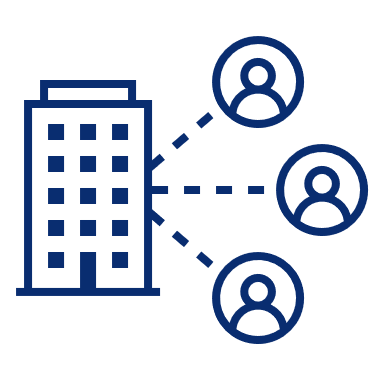 Things to have in place, to aid team collaboration…
Team &
Organisation
Team agreements - set of behavioural parameters and working norms established by the project team and upheld individual and project team commitment.  created at the beginning and evolve over time as project team work together and identify norms and behaviour.
Organisational structures - can be based on roles, functions, or authority.  e.g. definitions of roles and responsibilities, allocation of employees and vendors into project teams, formal committees tasked with a specific objective and standing meetings that regularly review a given topic
Processes - enable completion of tasks and work assignments.  
Clarity on roles and responsibilities:
Ensure roles are understood and that the relevant: authority, accountability and responsibility is clear.
Authority - right to make relevant decisions, establish or improve procedures, apply project resources, expend funds or give approvals
Accountability - being answerable for an outcome
Responsibility - conditions of being obligated to do or fulfil something, can be shared.

(PMI, 2021, pp. 29-30)
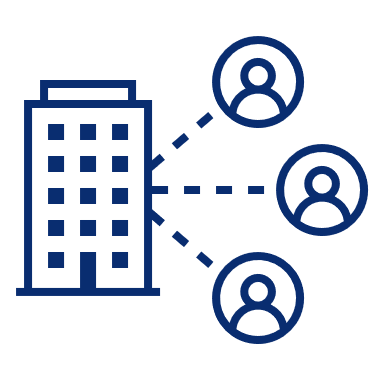 The impact of people on project performance
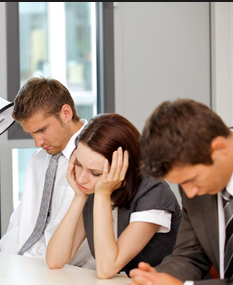 Projects very often suffer from dysfunctional human behaviours e.g.
Parkinson’s law "work expands so as to fill the time available for its completion.“


Student syndrome “a phenomenon where people delay doing things until right before the deadline”
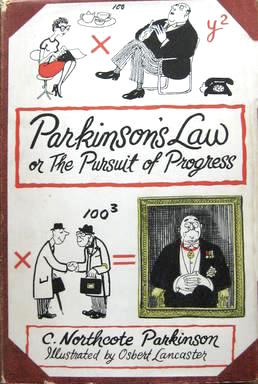 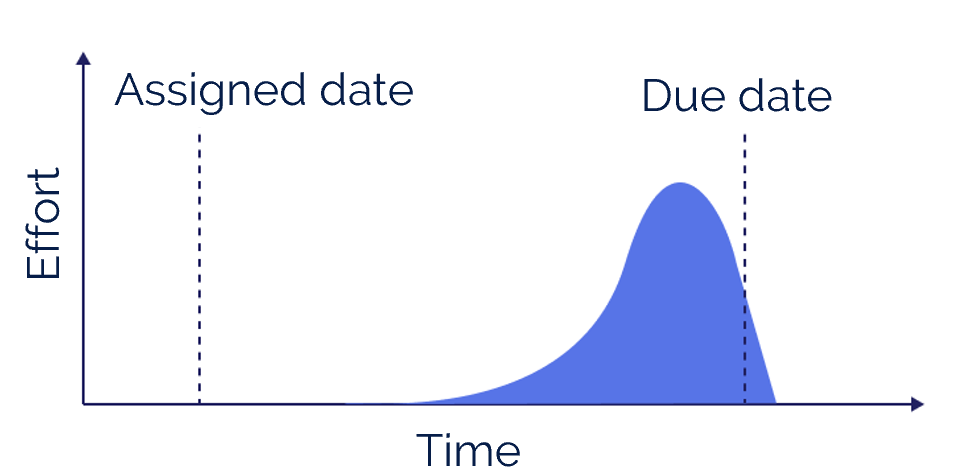 More behaviours…
Difficulty in estimating durations (uncertainties)
Exaggerating the need for contingency (safety) on tasks
Latest start dates can encourage people to start tasks then – the whole network becomes a critical path
Sometimes, we ignore resource constraints until too late
Most people do not multi-task as well as they think
People very often tell senior managers what they want to hear
….All this can make Critical Path Analysis not work
Network analysis
Task A
10d
Task B
6d
Task C
10d
Task L
10d
Task D
6d
Task E
10d
Task F
5d
Task G
6d
Task H
4d
Task I
6d
Task J
5d
Task K
11d
All perfectly logical – planned duration of 42 days
The same project as a Gantt chart
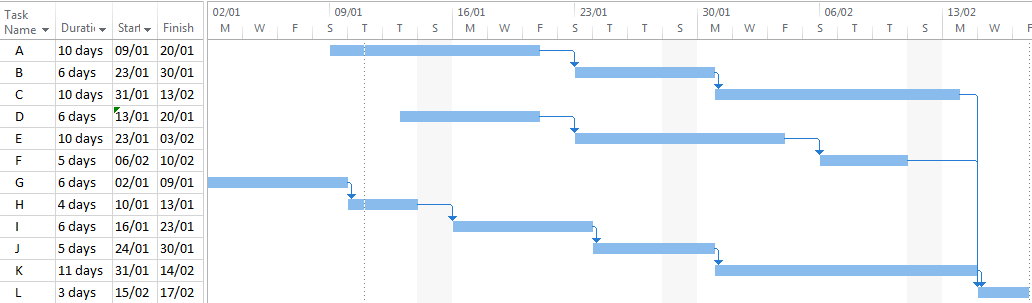 A start and finish date can be calculated for every task
Starting with Task G on 02/01 and finishing with Task L on 17/02
Task deadline scheduling
The project manager may be attempting to impose an inflexible plan on a variable business environment
Actual start and finish dates of tasks will always change … and will need constant and continued updating
The completion date may also change constantly –probably backwards - leading to loss of control and stress?
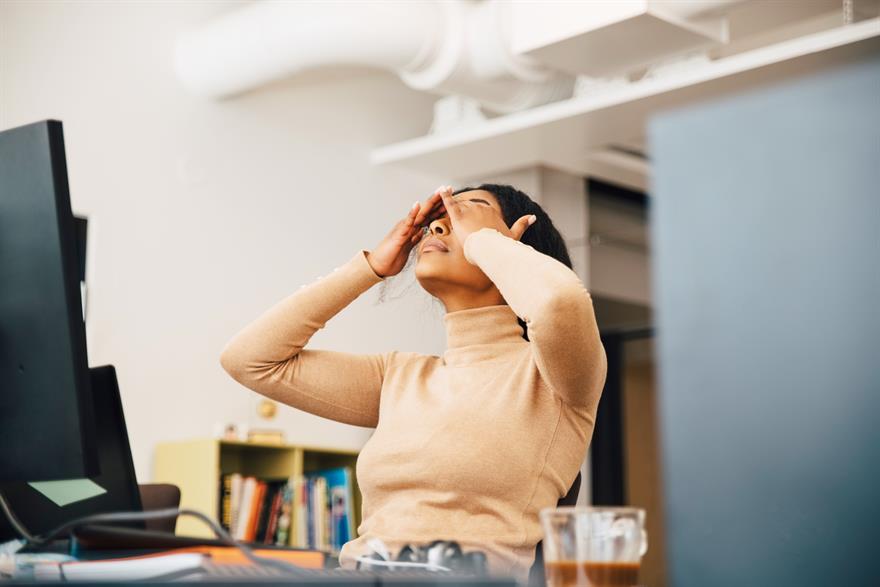 Shouldn’t early and late finishes balance out?
Task A
10d
Task B
6d
Task C
10d
Task E
10d
Task F
5d
Task D
6d
Task L
10d
Task G
6d
Task K
11d
Task J
5d
Task H
4d
Task I
6d
Unfortunately - usually not! Late finishes are much more frequent – pushing back the completion date
Converging Tasks tied to schedule dates
As planned
Early finish – no benefit
Late finish - delay
Task A
5d
Task A
5d
A
3d
Task B
5d
Task D
10d
Task B
5d
Task D
10d
Task B
5d
Task D
10d
Task C
5d
Task C
5d
Task C
5d
Losses Accumulate – Gains Don’t
Critical Chain Management
Critical Chain Project Management
Based on the work of Eli Goldratt
Business novel – explains the idea as a story

Seeks to address the weaknesses of how time can be handled – procrastination, over-estimating, large contingencies, tasks expanding to fit time

Principle of managing the project as a whole chain – only as strong as it’s weakest link.  Find the weakest link, fix it, find the next weakest link.
Referred to as a constraint or bottleneck
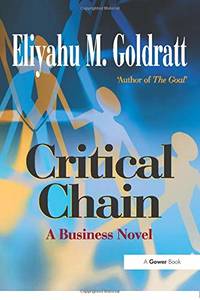 The CCPM approach – more flexible
Task A
Task B
Task C
No Due Dates / Deadlines assigned to tasks
Schedule is used only as a Dependency Chart 
Work is progressed as a ‘Relay Race’
Task D
Task E
Task F
Task L
Task G
Task H
Task
I
Task J
Task K
Steps in Critical Chain Management
Identify: Identify the bottleneck of the system.
Exploit: Exploit this bottleneck, making its throughput efficient by changing processes, equipment maintenance procedures, training, policies, etc.
Subordinate: Subordinate the throughput of all parts of the project to this part
Elevate: Invest in this task/resource to increase its throughput - add equipment, manpower, etc.
Inertia: Start the process over on the line to determine the new bottleneck.
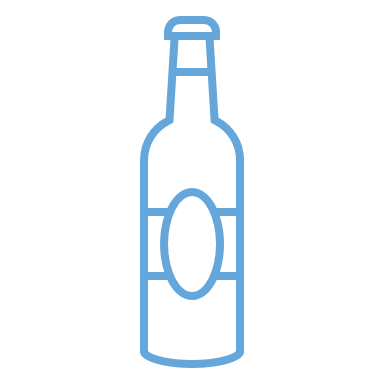 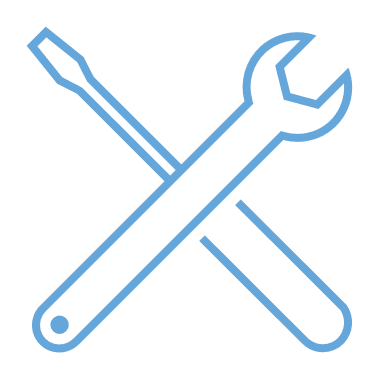 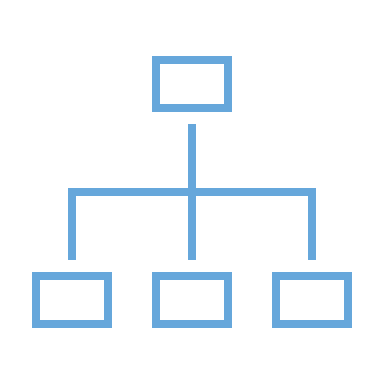 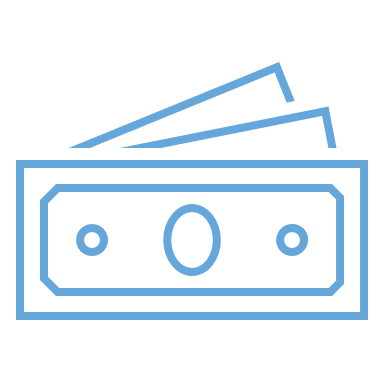 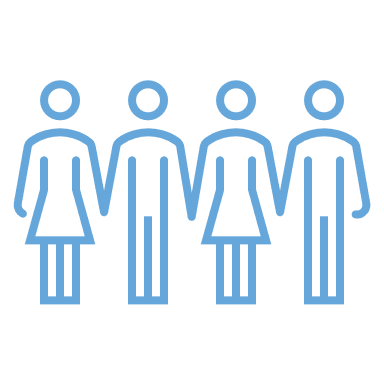 1. Identify the constraint (s)
Think project as a whole – manage it as  a whole that is only as strong as the bottleneck.
Therefore….
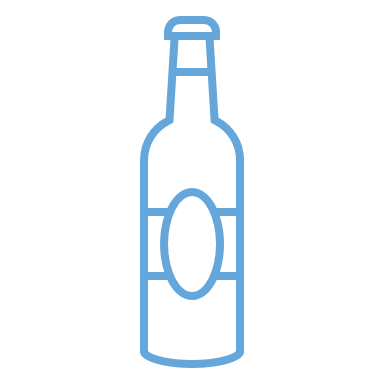 Bottleneck
Contingencies (safety/extra) time not added to tasks
Traditional contingency planning
High levels of extra contingency are added to every task
CCPM – no task level contingency
Remove all task-level contingency – all task durations reduced
Task 
A
Task B
Task 
C
Task 
A
Task B
Task 
C
Task D
Task 
E
Task F
Task
L
Task D
Task 
E
Task F
Task
L
Task
G
Task H
Task I
Task 
J
Task
 K
Task
G
Task H
Task I
Task 
J
Task
 K
Tasks are completed as soon as possible
CCPM
Task Estimates have no in-built contingency 
Shorter task durations & much reduced timeline 
Tasks complete as soon as possible





Without deadlines to fuel Parkinson and Student Syndrome behaviours, there is more chance of an early completion
Traditional way of working
Parkinson’s Law – ‘Work expands to fill the time available’
Student syndrome – Extra time at the beginning is not used (built in procrastination)








Early finishes rarely happen!
Possible 
early finish
Official deadline
Task L
10d
Task L
10d
Actual time saving
Missed time saving
CCPM Project-Level Contingency
Project commit date
Task A
Task B
Task C
Task D
Task 
E
Task F
Project Buffer
Task 
L
Task G
Task H
Task I
Task J
Task K
The Buffer protects the project – not individual tasks 
It provides the project Commit Date
What if a task finishes late?
Project commit date
Task A
Task B
Task C
Buffer status
Task D
Task E
Task F
Project Buffer
Task L
Task G
Task H
Task
I
Task J
Task K
Critical Task over-runs are absorbed by the project buffer 
The Project Commit Date is not affected 
Buffer status shows the impact on contingency
What if some tasks finish late and some early?
Project commit date
Task A
Task B
Task C
Buffer status
Task D
Task E
Task F
Project Buffer
Task L
Task G
Task H
Task
I
Task J
Task K
If a Critical Task finishes early… the time saved is ‘added back’ into our contingency
 
Buffer Status always shows the latest position
1. Identify what is causing the bottleneck
What is slowing the project down?
Critical path
Resource constraints: availability, skills, etc.
Immovable dates
Psychological  and/or cultural aspects – behaviours, practices, customs
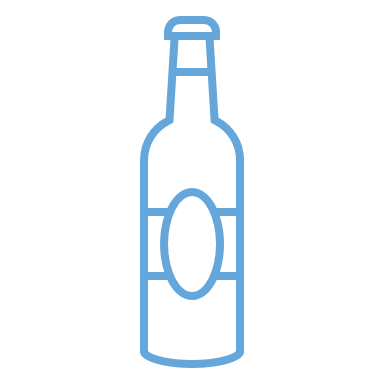 Bottleneck
Critical Path – logical cause of bottleneck
Task A
Task B
Task C
This can be the main bottleneck and is a place to start….
Task D
Task 
E
Task F
Task 
L
Task G
Task H
Task I
Task J
Task K
Resources are another likely source of bottleneck
Tasks B and I require Resource A
Tasks C and F require Resource B








Both Resources A and B are assigned to two tasks at the same time
Task A
Task B
Task C
Task D
Task E
Task F
Task L
Task G
Task H
Task
I
Task J
Task K
Multi-tasking – the illusion of productivity?
Minor delay
Single tasking – 28 days?
Task C 9d
Task B 9d
Task A 9d
Multi-tasking – 30 days?
3d
3d
3d
3d
3d
3d
3d
3d
3d
Task A complete
Task B complete
Task C complete
Every project task is late. Quality might be poorer
Resource conflicts and multi-tasking
Quality may well be reduced 
Work becomes fragmented
Multi-tasking takes longer and extra hours needed 
Management control ebbs away 
High potential for slippage 
Diminishing returns due to staff morale / burnout
Last resort is often a scope cut 
Which further degrades quality and acceptability
The overall chances of success are lower?
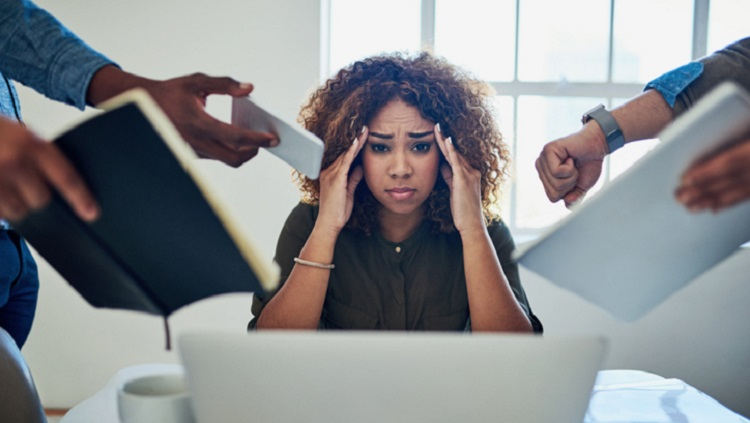 2. Exploit the bottleneck
Fix the bottleneck – do anything to get that constraint to work at maximum potential
Keep it going, remove anything that impedes progress
Could include:
Process improvement
Training
Maintaining the equipment
Etc.
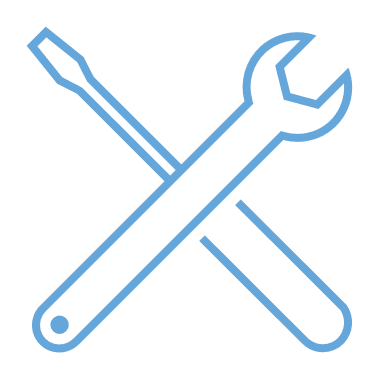 Exploit
Resource smoothing or levelling
Resource constraint identified
Tasks B and I require Resource A
Tasks C and F require Resource B







Both A and B are assigned to two tasks at the same time
Resource Levelling
Levelling solves the problem 
– but may increase the time scale
Task A
Task B
Task C
Task A
Task B
Task C
Task D
Task D
Task E
Task E
Task F
Task F
Task L
Task L
Task G
Task G
Task H
Task H
Task
I
Task
I
Task J
Task J
Task K
Task K
3. Subordinate
Anything else becomes less important 
The focus is on project completion, not task completion, in critical chain project management – remember - buffer is added to the project, not task.

Make sure everything is ready for that task/resource/part of the project
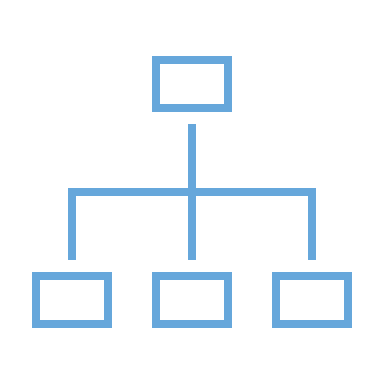 Subordinate
4. Elevate
Invest in this task/resource
Do we need more equipment?
Do we need more people?
What can be done to speed this task/resource up?
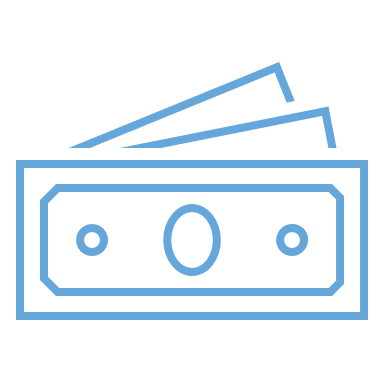 Elevate
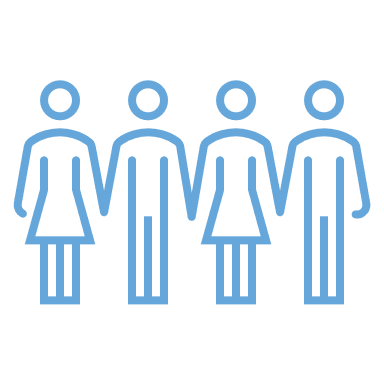 5. Inertia - Repeat
Identify: Identify the bottleneck of the system.
Exploit: Exploit this bottleneck, making its throughput efficient by changing processes, equipment maintenance procedures, training, policies, etc.
Subordinate: Subordinate the throughput of all parts of the project to this part
Elevate: Invest in this task/resource to increase its throughput - add equipment, manpower, etc.
Inertia: Start the process over on the line to determine the new bottleneck.
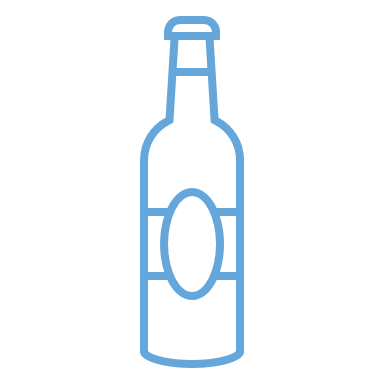 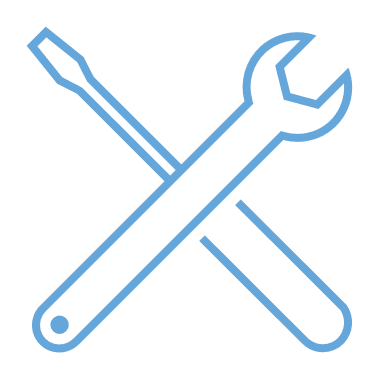 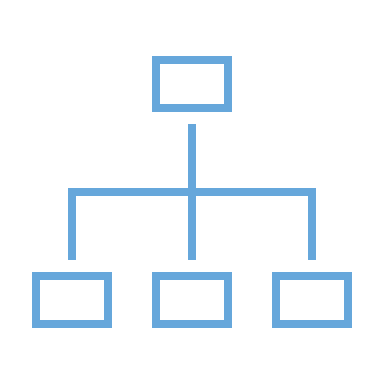 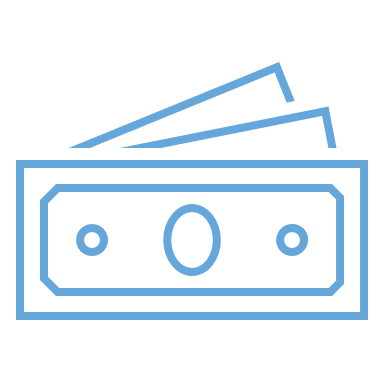 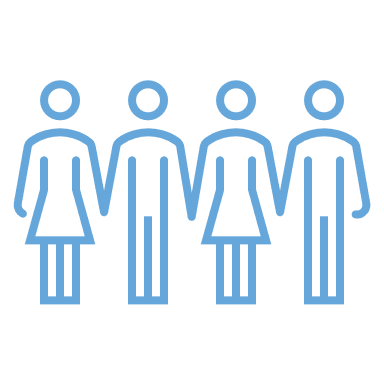 Communication
Receiver
Source
Encoding
Channel
Decoding
Feedback
Communication with your team and stakeholders
Communication can have a range of functions, for…
Control
Motivation
Emotional Expression
Information
Communication Networks
Chain
Wheel
All Channels
Barriers to Effective Communication
Filtering - the distortion or withholding of information to manage a person's reactions
Selective Perception - the tendency not to notice and more quickly forget stimuli that cause emotional discomfort and contradict our prior belief
Emotions – can impede ability to deliver or receive a message
Language barriers
Listening Skills
Hearing
Focusing on the message
Comprehending and interpreting
Analyzing and Evaluating
Responding 
Remembering
[Speaker Notes: Listening is not my problem!
Listening and hearing are the same
Good readers are good listeners
Smarter people are better listeners
Listening improves with age
Learning not to listen
Thinking about what we are going to say rather than listening to a speaker
Talking when we should be listening 
 Hearing what we expect to hear rather than what is actually said
Not paying attention
             ( preoccupation, prejudice, self-centeredness, stero-type)
Listening skills are difficult to learn]
Giving Feedback to your Project Team
Positive vs. Negative Feedback
Positive feedback is more readily and accurately perceived than negative feedback
Positive feedback fits what most people wish to hear and already believe about themselves
Negative feedback is most likely to be accepted when it comes from a credible source if it is objective in form
Subjective impressions carry weight only when they come from a person with high status and credibility
Developing Effective Feedback Skills
Focus on specific behaviours
Keep feedback impersonal
Keep feedback goal oriented
Make feedback well timed
Ensure understanding
Direct feedback toward behaviour that is controllable by the recipient
Key Player and Manage expectations
Highest priority for the project manager
Manage actively through active engagement
Communicating with StakeholderPower/Interest Grid
Keep satisfied 
Moderate priority group
Need to keep this group sufficiently involved
High
Stakeholder mapping
Monitor only 
Lowest level for the project manager
Don’t overload them with communication
Keep informed
Moderate priority group
Objective is to sustain their interest and leverage when useful to the project
Power
Low
Stakeholders
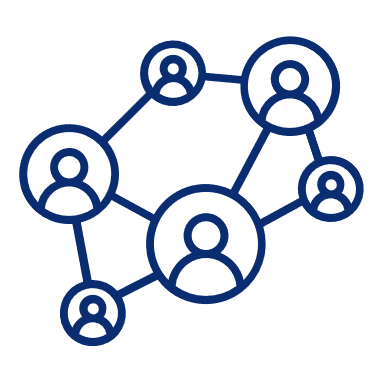 Low
High
Interest
How do I find out who my stakeholders are? FINDING STAKEHOLDERS
People I can think of who will…
People I can think of who…
How do I get them (even the awkward ones) to engage? – ENGAGING COMMITMENT
People who seem to…
People who seem to…
How do I find out what they will do to get in my way? – GUESSING MOTIVATIONS AND PREDICTING BEHAVIOUR
People I think might want the change/project to…
People who I think are betting on a change/project…
Who are the real show stoppers and how do I prevent them from stopping the show? – HIGHLIGHTING RISKS
People whose
People who are…
?
?
Any questions
?
?
?
?
?